Your Program Title
Goes Here
Make it snappy!
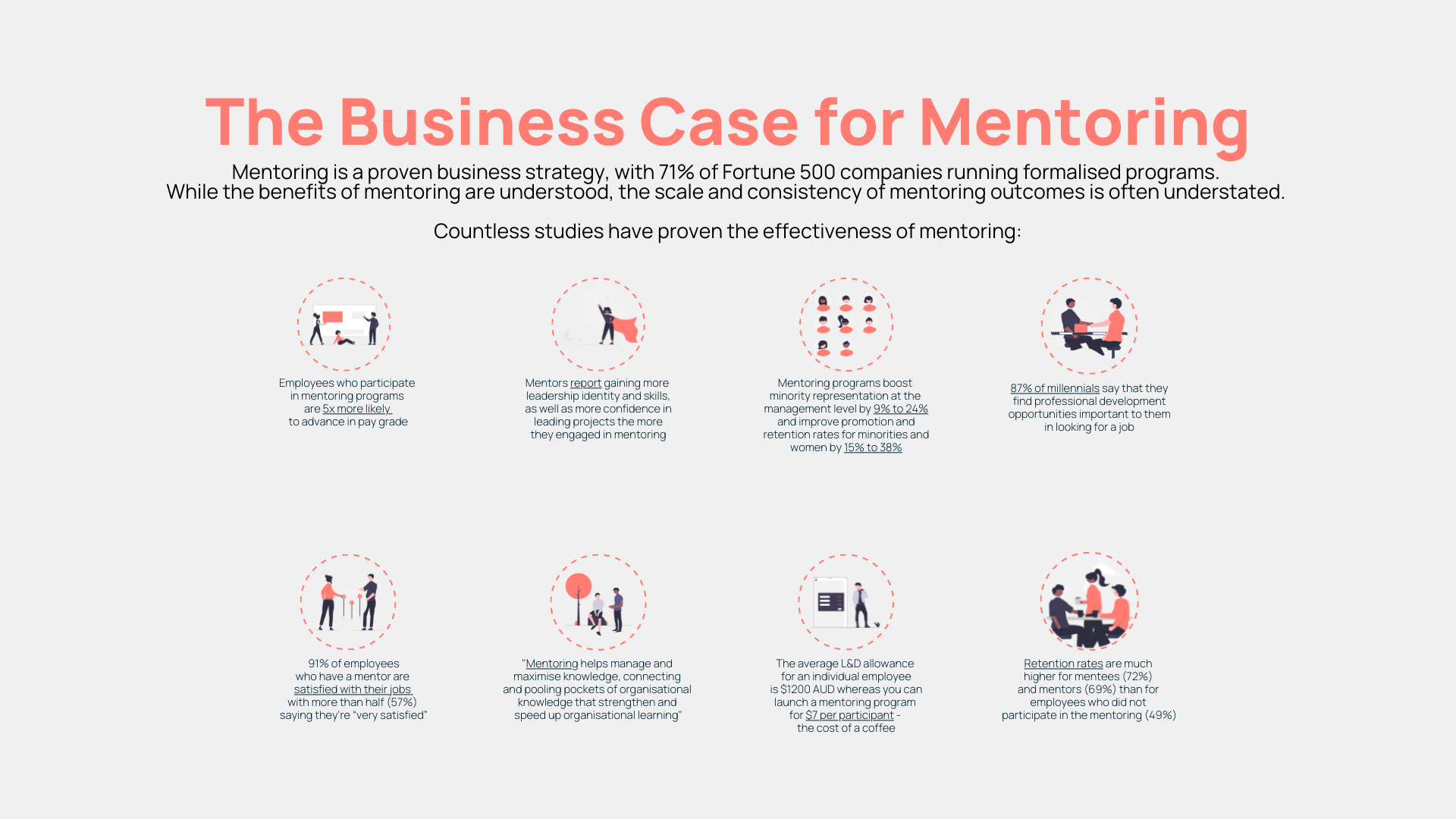 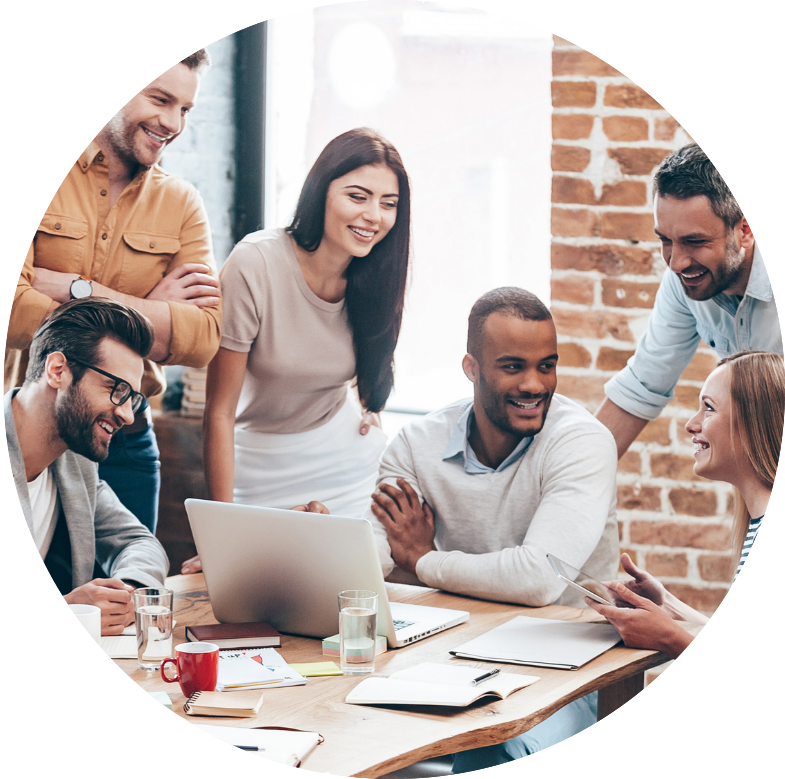 Program 
Goals and 
Objectives
What are your goals?
Diversity & Inclusion? Succession Planning?
1
State them in this section and create
Measurable goals and objectives for them.
2
Example: Promote 50% more managers 
from the internal pool for the next 2 years
3
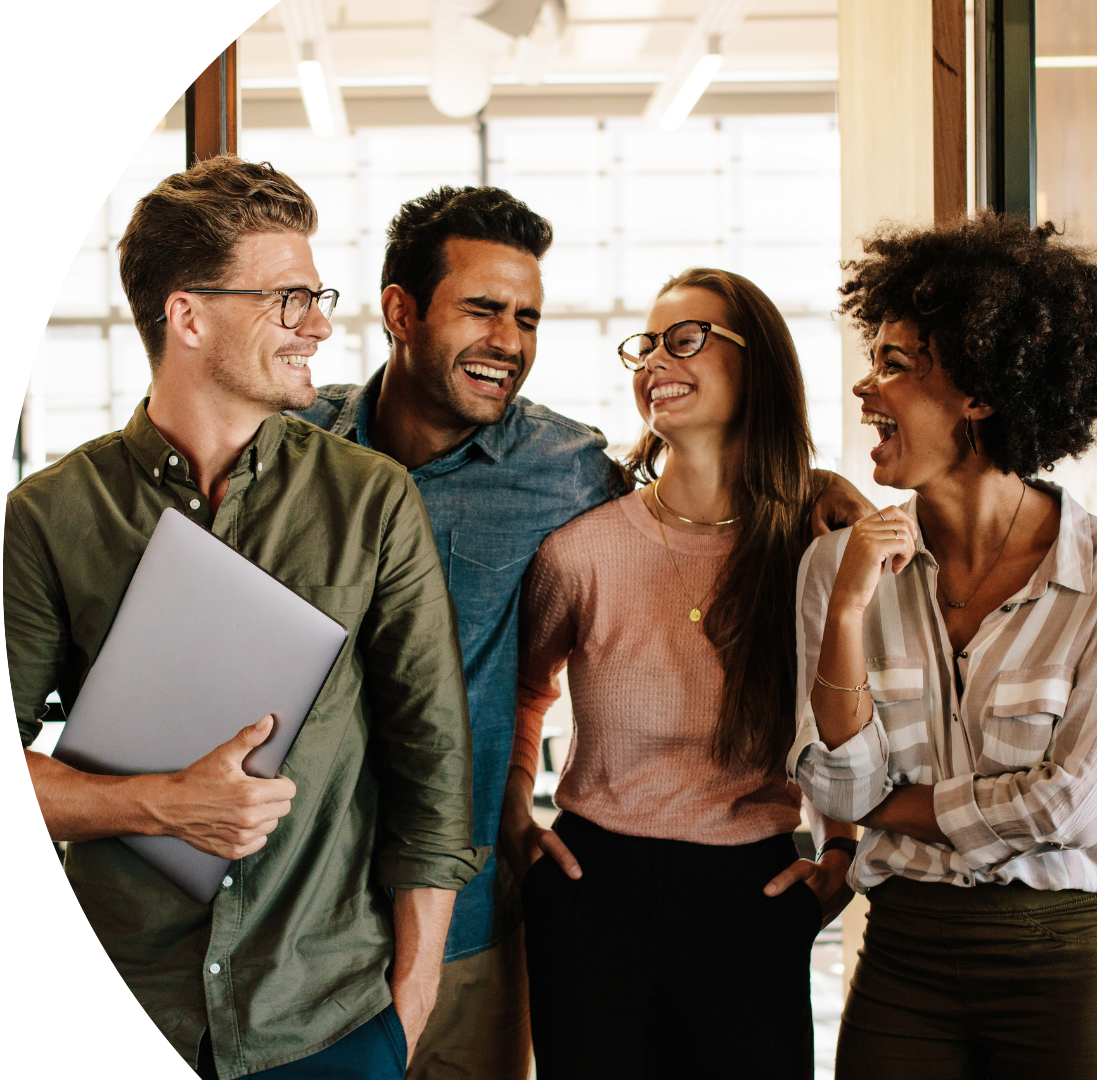 Roles and
Responsibilities
Who will be managing/coordinating the mentoring program?

What are the expectations of mentors and mentees?
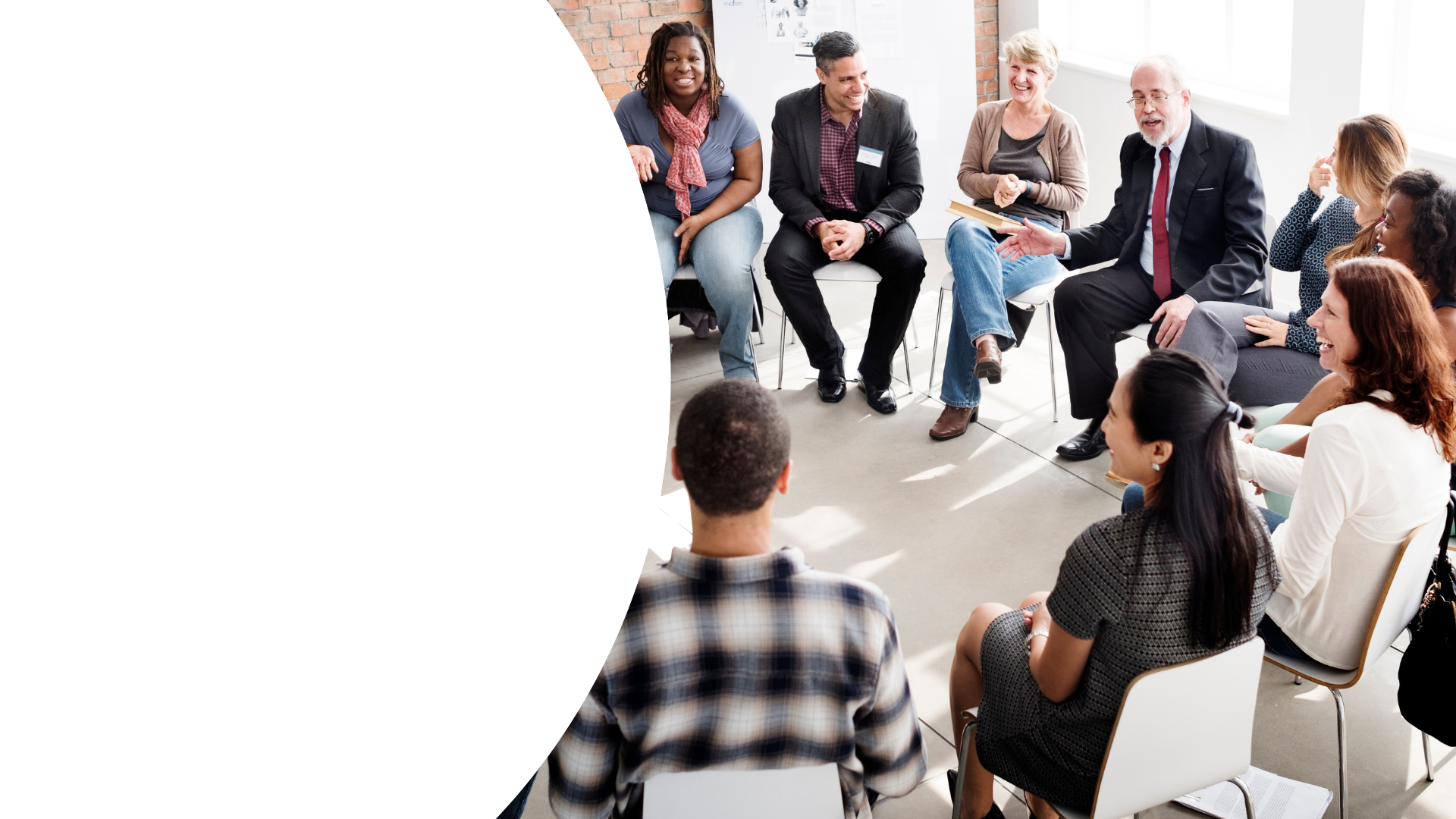 Selection Criteria
And Matching
How many people will be in your mentoring program?

What criteria are you going to
use in inviting people into the program?

How will the participants 
be matched?

And what criteria will they 
be matched on?
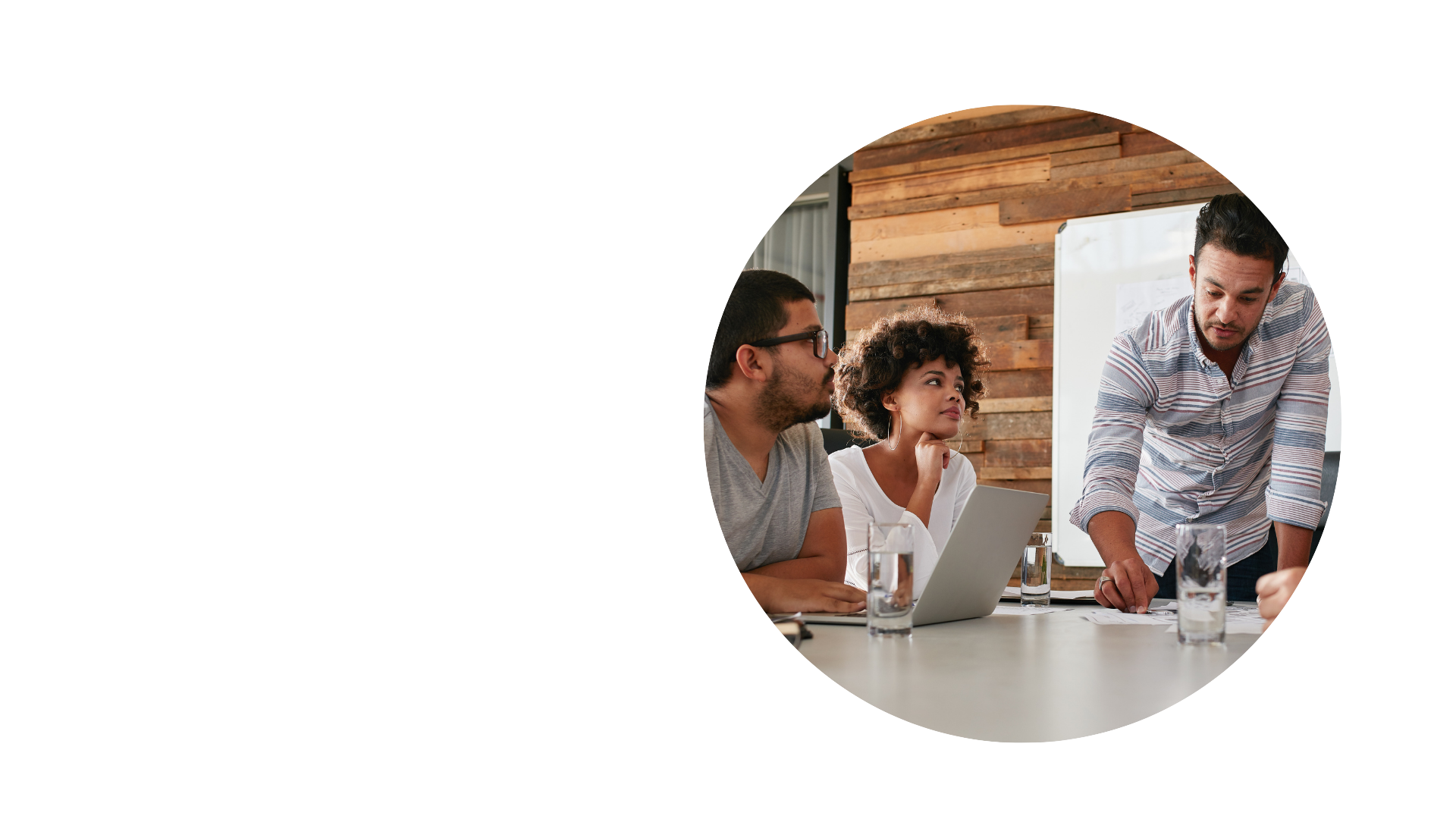 Program
Implementation
How long will the program take to implement?

What are the stages of implementation?

Will you need any help or support at any particular stage?
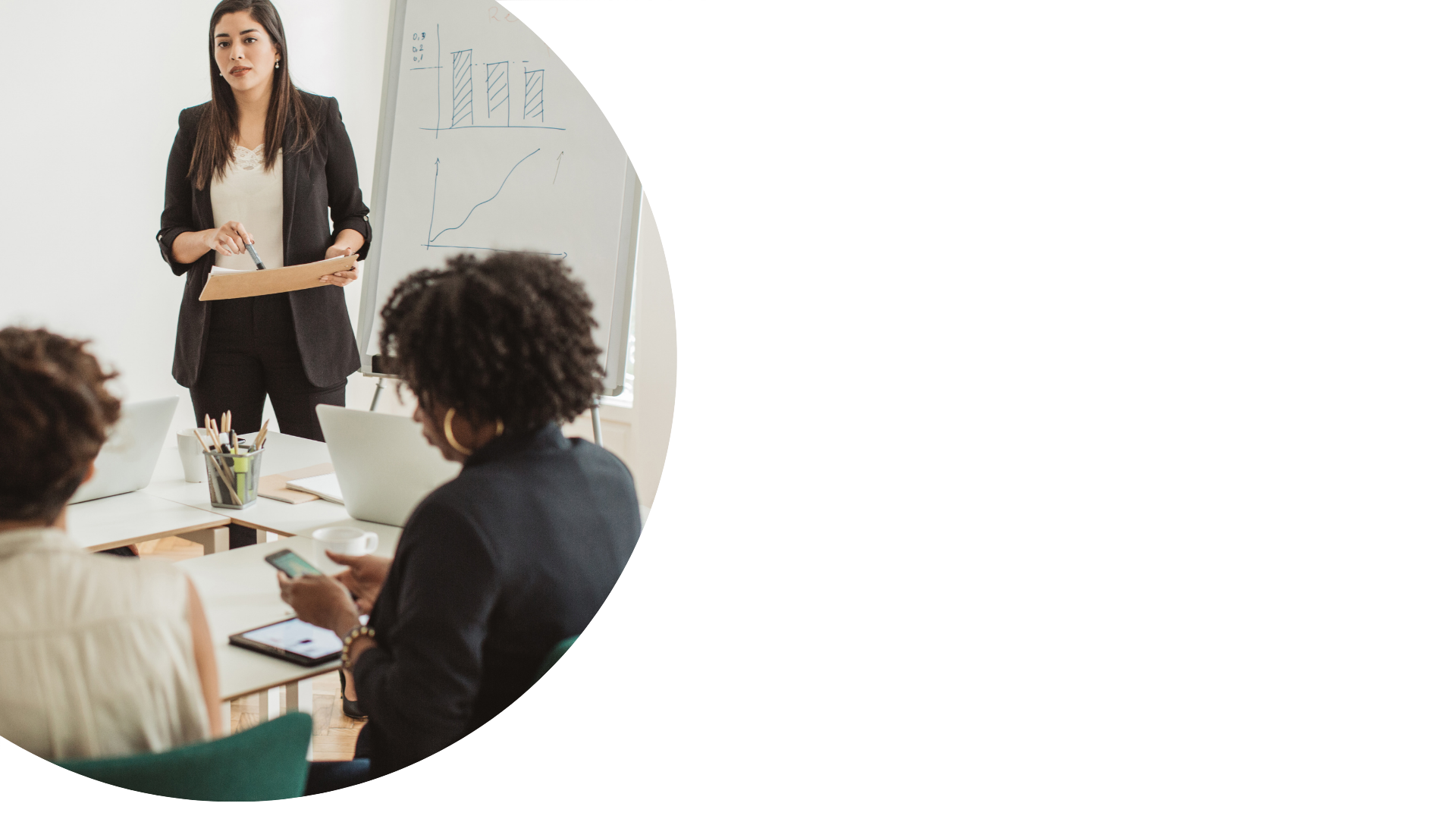 Program
Evaluation
How will success be measured?
How are you going to prove organisational and individual outcomes?